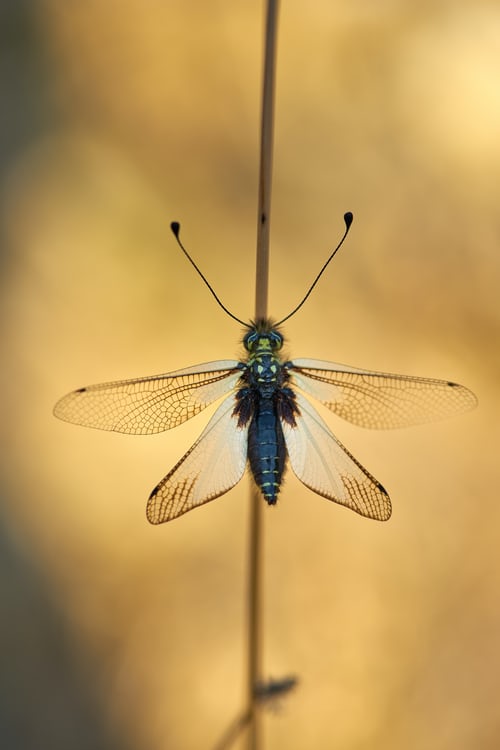 DHAE-EaMo
P04-T02
            Ear Moulds